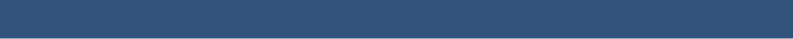 BALANCE TRAS DOS AÑOS DE APLICACIÓN DEL PEPAC 2023 - 2027

28 de marzo de 2025
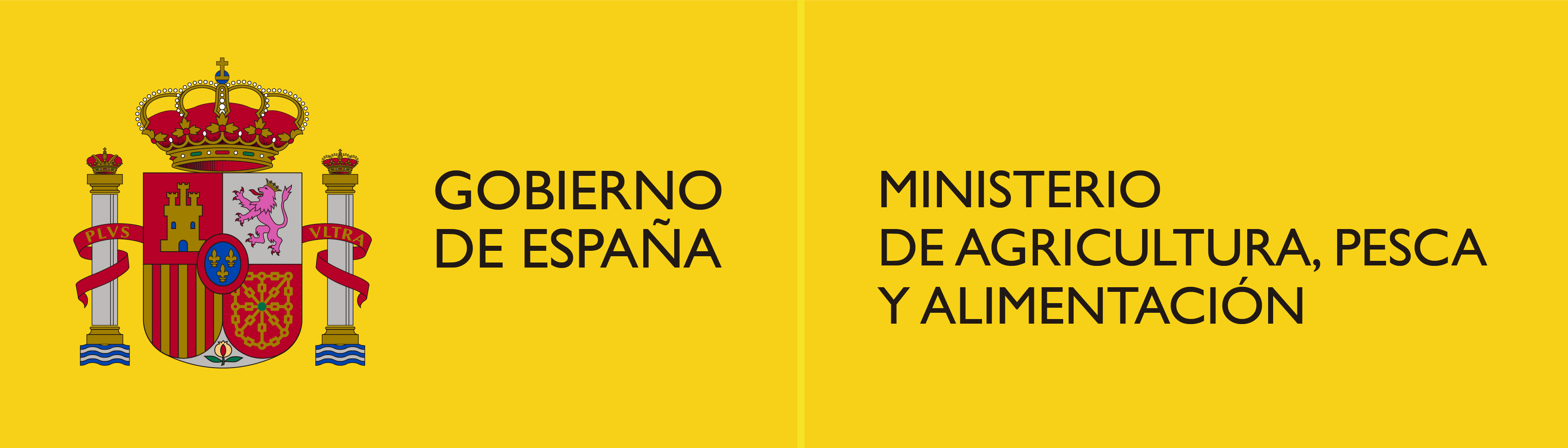 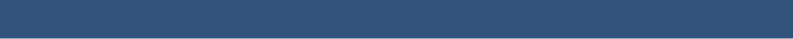 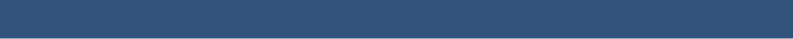 Datos generales sector agrario y ganadero español 2024
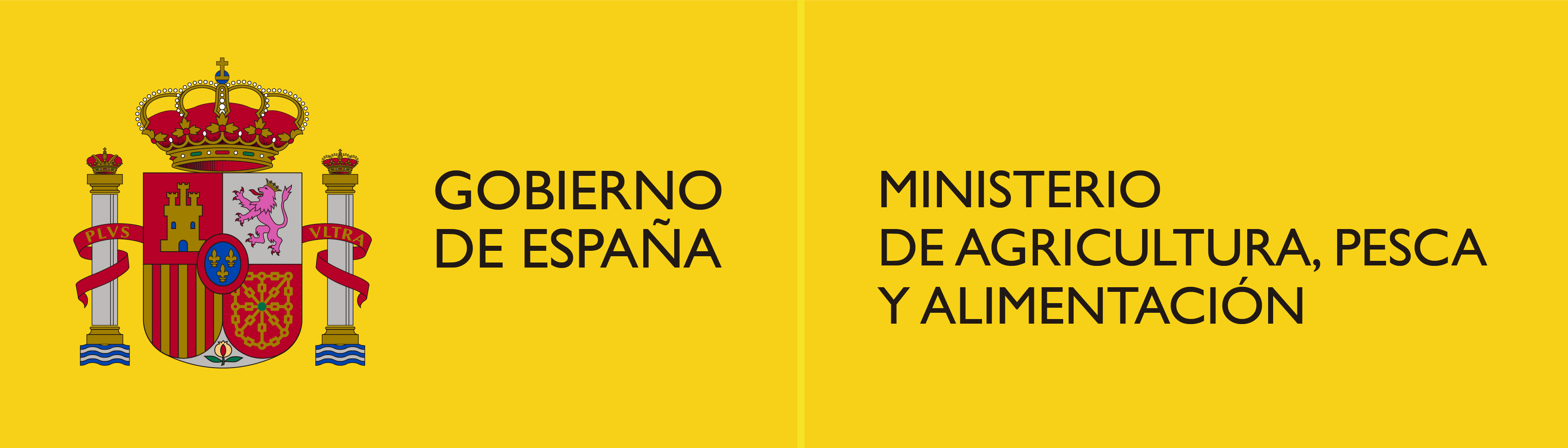 Valor Añadido Bruto del sector primario, 40.412 millones de € en 2024 (+7,9% con respecto a 2023)                       2,5% PIB

752.100 puestos de empleo generados por el sector primario        3,5 % ocupados España 

Valor económico del conjunto de la producción vegetal y animal en España, 68.430 M€ en 2024 		España es el 4º país de la UE-27
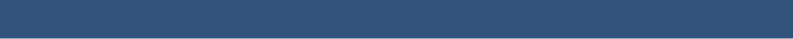 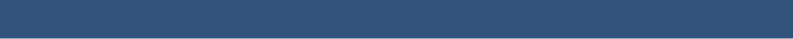 Datos generales sector agrario y ganadero español 2024
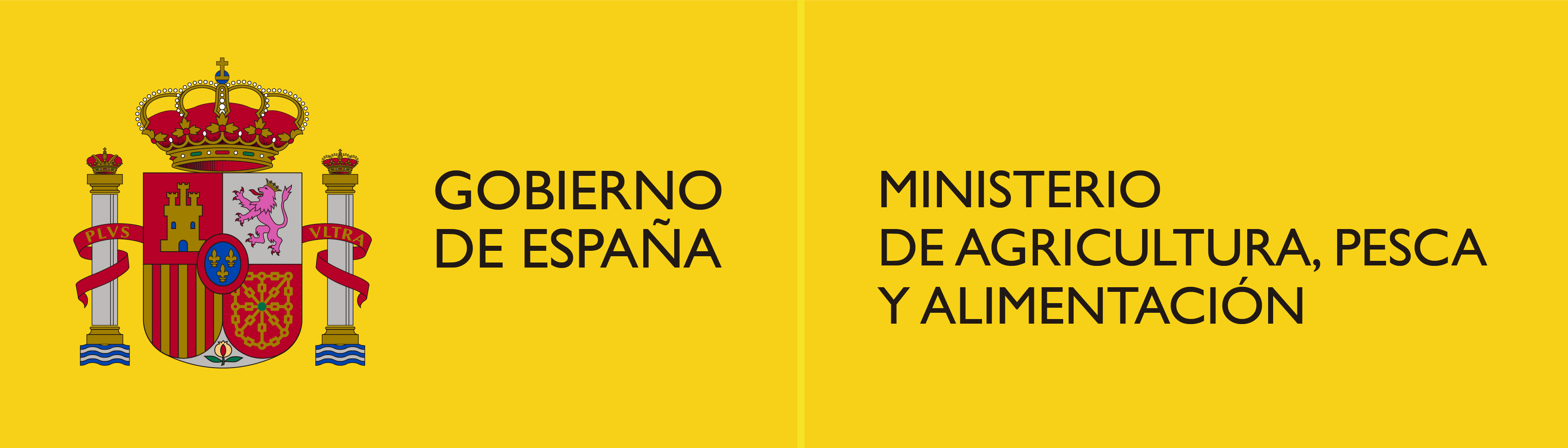 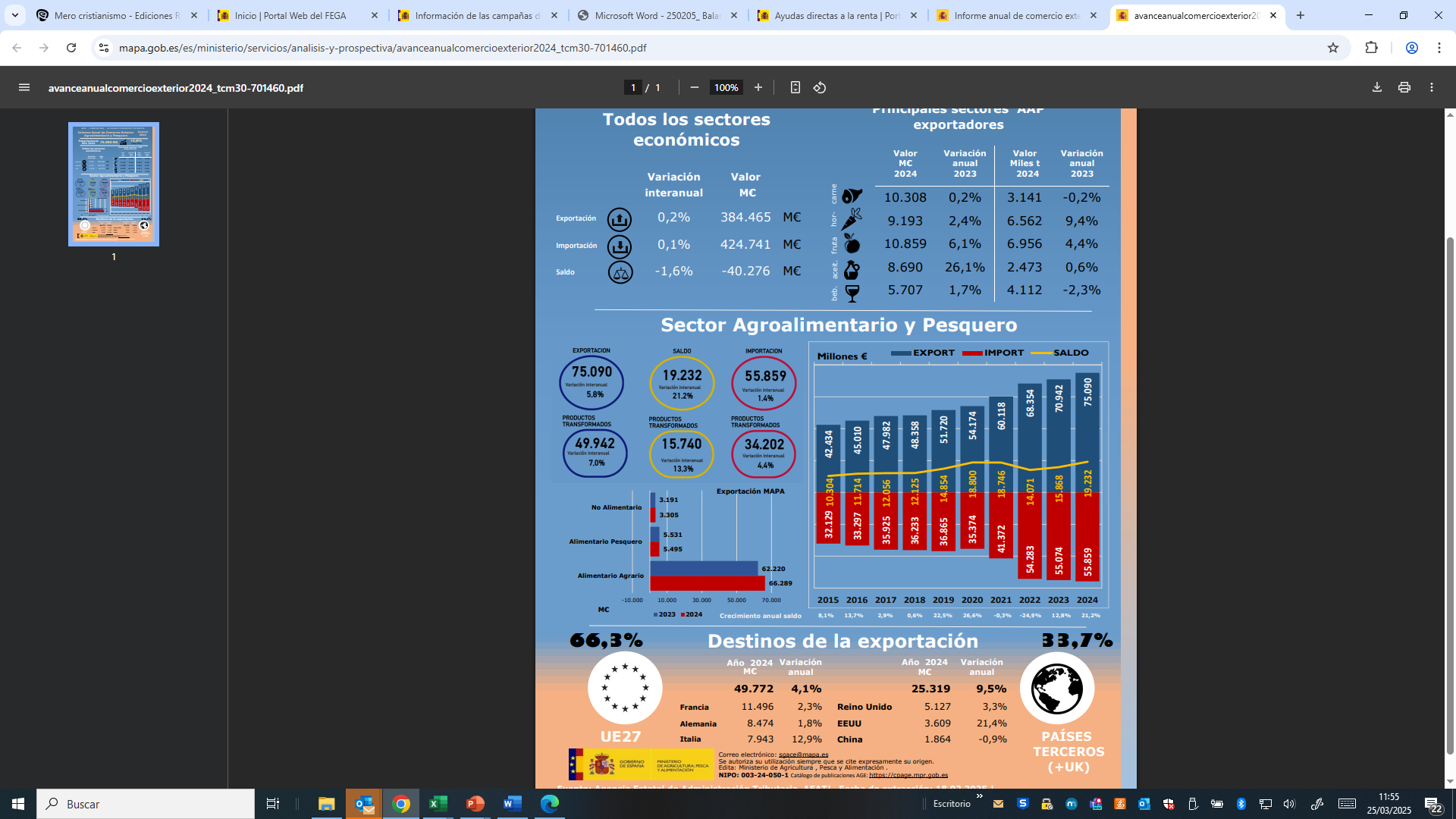 El saldo total del sector agroalimentario es positivo y presenta una evolución similar a la del saldo con nuestros socios comunitarios de la UE27.

Carácter eminentemente exportador

El saldo comercial agroalimentario ha sido de 19.232 M€ en 2024, con un aumento del 21% respecto a 2023, debido al aumento del saldo con los países UE27 (+4,1%) y con los países terceros (+9,5%)

Respecto a 2018 las exportaciones agroalimentarias han crecido un +55% y un +77% desde 2015.
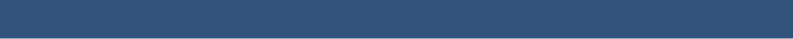 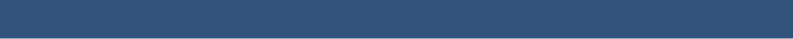 Balance de aplicación del PEPAC (Campañas 2023 y 2024)
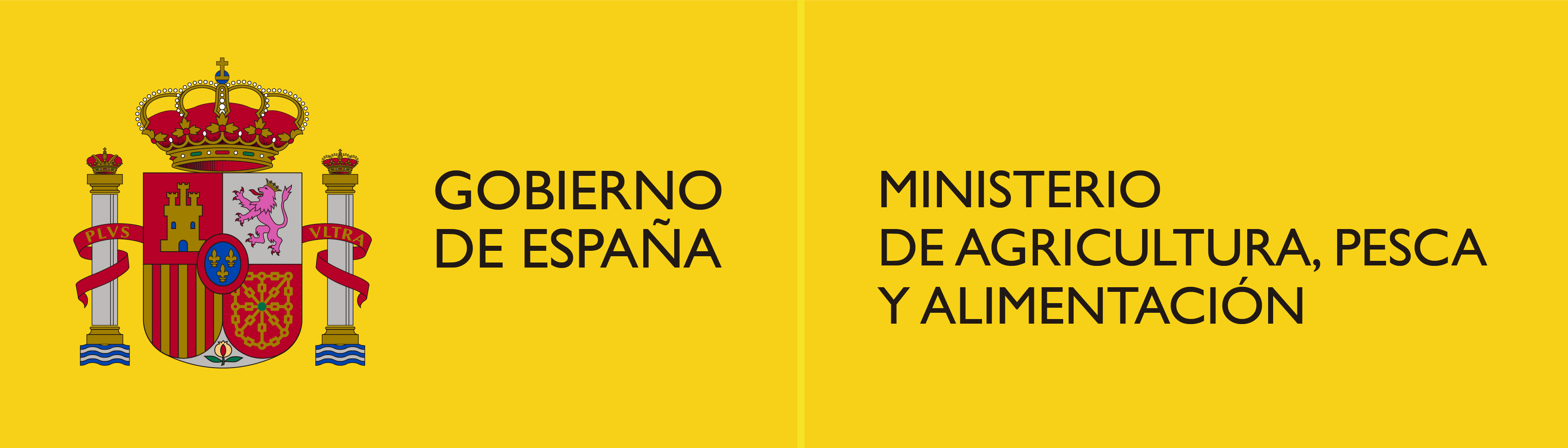 Pagos de ayudas directas.
Una PAC esencial para las rentas de los agricultores.
Una PAC más justa y social.
Una PAC medioambientalmente más sostenible.
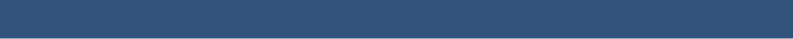 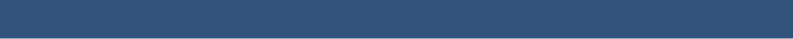 Calendario de pagos de ayudas directas
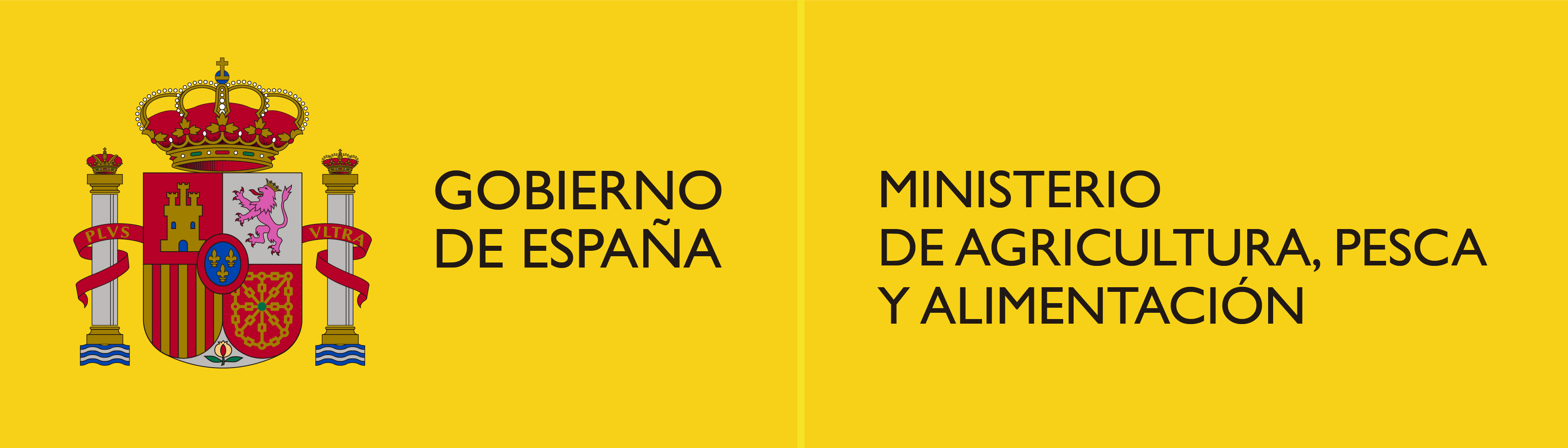 Ejercicio financiero 2024 (SU 2023)
Ejercicio financiero 2025 (SU 2024)
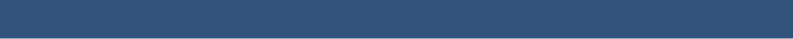 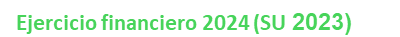 [Speaker Notes: Lo primero que hay que considerar y esto se comenta exclusivamente a efectos informativos es lo que es un calendario de PAC:

UN PERIODO DE PAC VA DESDE EL 16 DE OCTUBRE DE UN AÑO HASTA EL 15 DE OCTUBRE DEL AÑO SIGUIENTE, Y CORRESPONDE AL AÑO INMEDIATAMENTE POSTERIOR.
Por ejemplo, hoy 28 de marzo de 2025 estamos en periodo PAC 2025, pero el periodo empezó el 15 de octubre de 2024. Y nos encontramos en periodo de pagos de 2024.
El PEPAC 2023 – 2027 se inició el 16 de octubre de 2022.

En cuanto a los pagos:
- P.O: Periodo Ordinario de pagos AADD: 1 dic - 30 jun
El periodo ordinario de pagos de las ayudas directas de la Política Agrícola Común (PAC) comienza el 1 de diciembre:
Hasta el 90% del importe se puede abonar a partir del 1 de diciembre
El 100% de las ayudas se autoriza a partir del 1 de mayo, una vez calculados los importes unitarios definitivos
El plazo de pagos finaliza el 30 de junio]
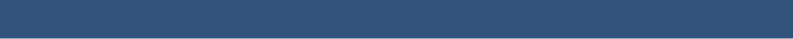 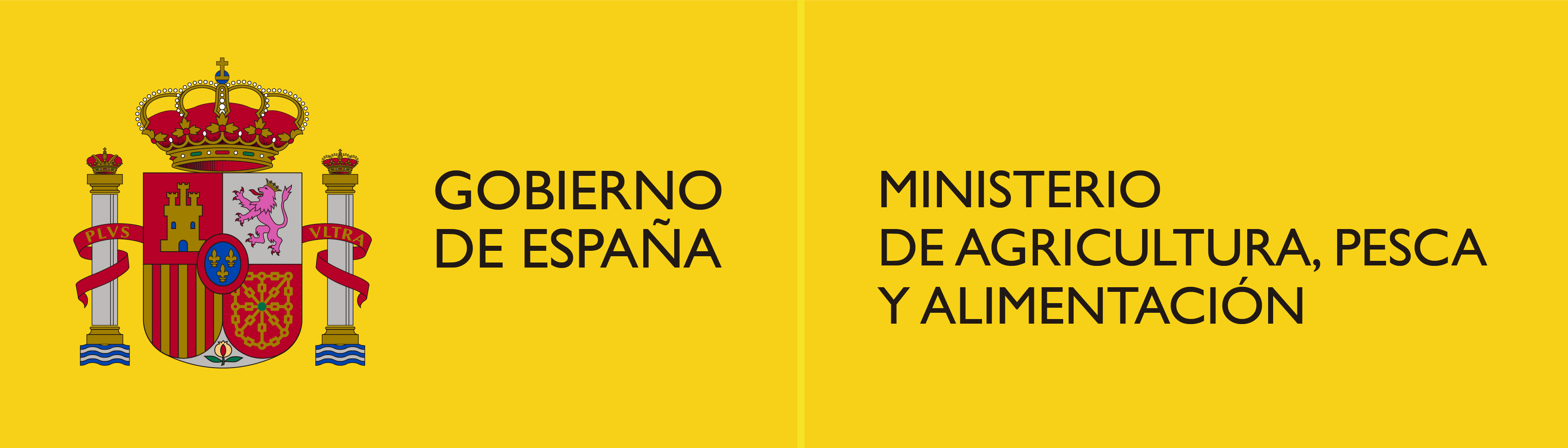 PAGOS DE AYUDAS DIRECTAS 2023 (campaña cerrada)
- 4% que la campaña 2022.
4.833 M€ pagados
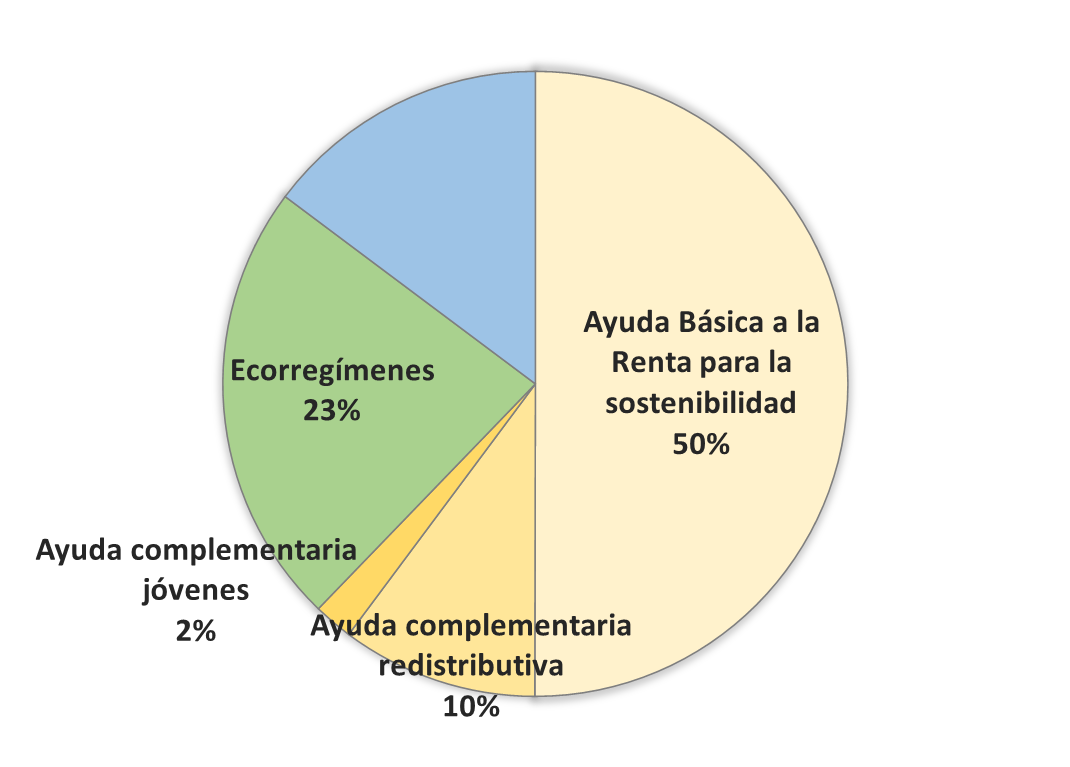 622.400 solicitantes
+36,8 M€ que la campaña 2022 (+0,77%) 99,1% de ejecución (presupuesto 4.875 M€)
Ayudas asociadas y pago algodón
15%
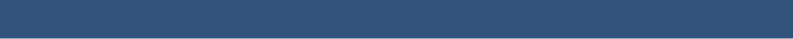 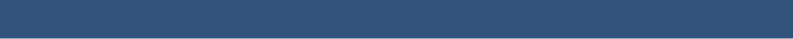 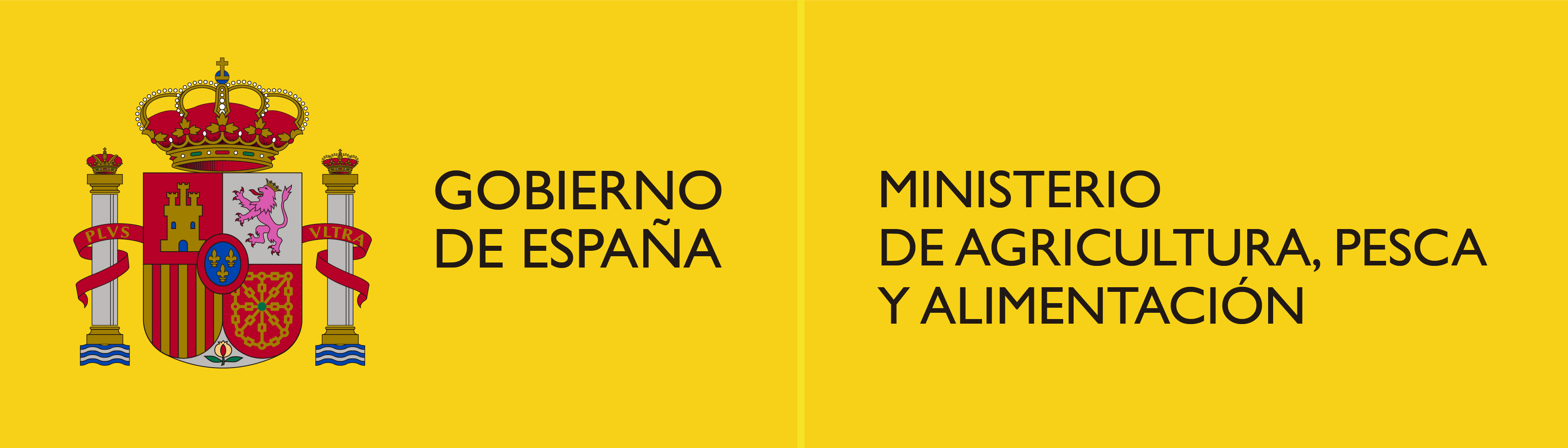 PAGOS DE AYUDAS DIRECTAS 2024 (en ejecución)
- 3,9% que la campaña 2023.
4.882 M€
(techo presupuestado)
598.151 solicitantes
+5% que en marzo de 2024
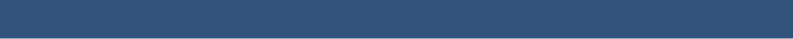 [Speaker Notes: Hasta el 30 de junio de 2025 se estarán realizando los pagos de la campaña 2024.

En esa fecha termina el periodo ordinario, si bien el ejercicio FEAGA finaliza el 15 de octubre 2025, fecha hasta la que se pueden seguir realizando pagos.

La nueva PAC se caracteriza por una mayor complejidad de gestión, motivo por el que los pagos son más lentos que en los últimos años de la anterior PAC. 

A 23 de marzo de 2025 se ha ejecutado el 80% del total de ayudas directas de la campaña 2024 (un 8% más que en las mismas fechas el año 2024 para la campaña 2023).

España lidera el impulso a la simplificación de la PAC, consiguiendo que el Consejo Europeo haya señalado unos objetivos horizontales de simplificación de un 25%, de un 35%, en el caso de las PYMES, para aumentar nuestra competitividad.
 
En la PAC hemos hecho ya un importante esfuerzo de simplificación, que debemos continuar, no solo en esta política, sino en las demás regulaciones que afectan al sector primario, tanto en su aplicación por parte de los productores como en su gestión por parte de los organismos pagadores.


EXPLICACION:
La diferencia de 7 M€ es entre los techos: en la campaña 2023 el techo era de 4.875 M€ (de los que se ejecutaron el 99,1%, llegando al sector, por tanto, 4.833 M€). En la campaña 2024 el techo es de 4.882 M€ (+7 M€ respecto al techo de 2023), de los que, hasta el momento, se llevan ejecutados el 76%.
Está explicado en las diapositivas, pero para que gráficamente se entienda mejor, en la diapositiva 6 se puede poner Ejecutado: 4.833 M€ y en la diapositiva 7, Techo: 4.882 M€.]
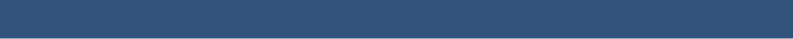 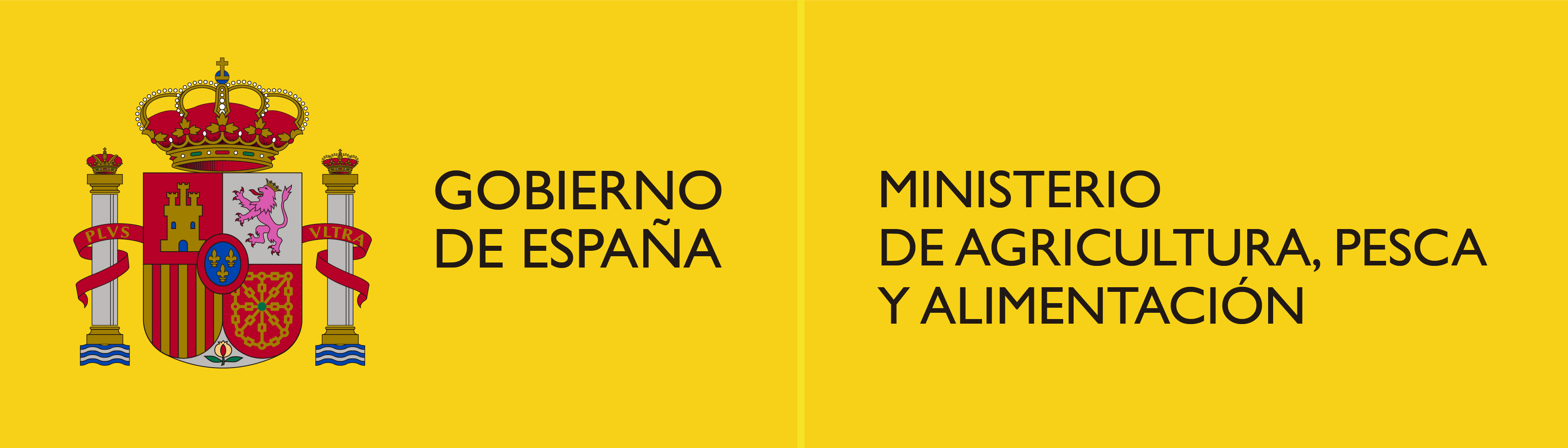 APOYO A LAS RENTAS DE LOS AGRICULTORES
La remuneración media del sector agrario en 2023 fue del 71% de la media del resto de sectores
Las ayudas de la PAC constituyeron en 2023 entre el 20 y 30% de las rentas del sector agrario
Campaña 2022:
Régimen de pequeños agricultores
Pago Básico

Campaña 2023 (PEPAC):
Pago Redistributivo
Ayuda Básica a la renta
M€
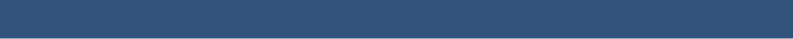 [Speaker Notes: En este nuevo periodo, la ayuda básica a la renta para la sostenibilidad y la ayuda complementaria redistributiva sustituyen a los anteriores regímenes de pago básico y de pequeños agricultores.

Si en 2022 el apoyo a las rentas de los agricultores alcanzó un total de 2.732 M€  (entre pago básico y el régimen de pequeños agricultores), en 2023 se alcanzaron casi los 3.000 M€ gracias a la ayuda básica a la renta y el pago redistributivo.]
IMPACTO ECONÓMICO EN LOS DOS PRIMEROS AÑOS
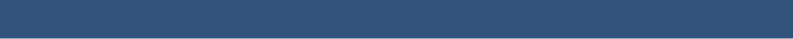 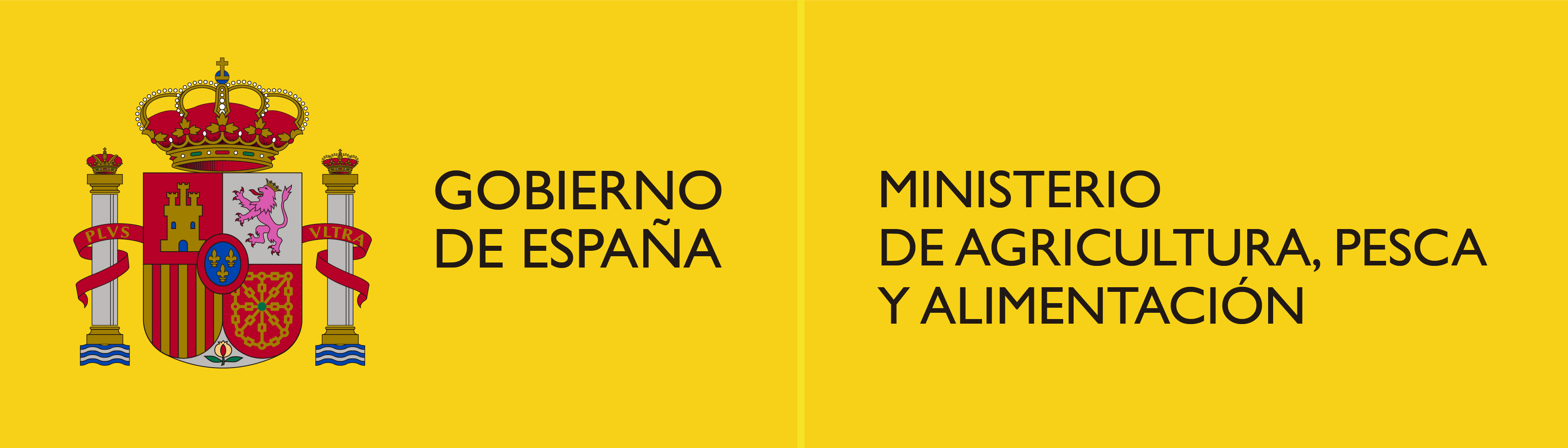 Ayudas directas: Para incremento de remuneración de explotaciones agrarias y contribución a resiliencia
Campaña 2023: 4.833 M€ (99,1% ejecutado)
Campaña 2024: 4.882 M€ (en ejecución): A 23 de marzo de 2025 se han pagado 3.913 M€ (+5% respecto marzo 2024).
 Solicitud única:
Campaña 2023: 
Solicitudes presentadas: 622.400 (-4%)
Superficie solicitada: 22,3 millones de hectáreas
Campaña 2024: 
Solicitudes presentadas: 598.151 (-3,9%).
Superficie solicitada: 22,2 millones de hectáreas
INDICATIVO DEL MANTENIMIENTO DE LA ACTIVIDAD ECONÓMICA Y MEDIOAMBIENTAL QUE DESEMPEÑA EL SECTOR AGRARIO EN ESPAÑA, ASÍ COMO DE SU MAYOR PROFESIONALIZACIÓN.
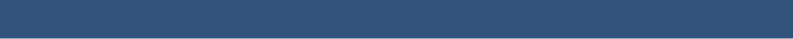 [Speaker Notes: Se evidencia la tendencia constante de las últimas décadas de reducción del número de explotaciones agrarias que solicitan las ayudas, en la misma proporción que en la primera campaña de esta reforma.

En términos de superficie solicitada, con 22,2 millones de hectáreas, se mantiene la estabilización de los últimos años (se registra un ligero descenso del 0,14% respecto a la campaña de 2023). Este dato es indicativo del mantenimiento de la actividad económica y medioambiental que desempeña el sector agrario en España, así como de su mayor profesionalización. Hay menos explotaciones solicitantes, pero estas son de mayor dimensión.]
IMPACTO SOCIAL
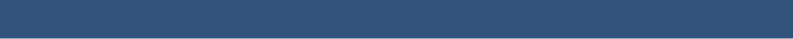 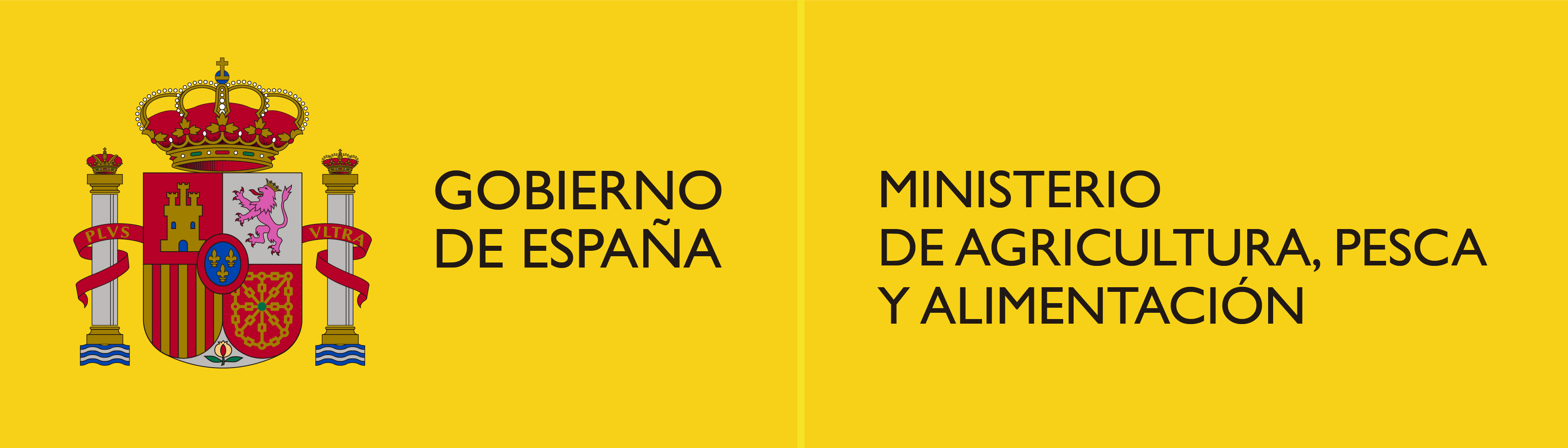 JÓVENES
 Relevo generacional e incorporación de mujeres:  
Intervenciones destinadas a jóvenes: 220 M€/año en ayudas directas y desarrollo rural (presupuesto dobla periodo anterior)
Pago complementario a jóvenes: 98,3 M€ ejecutados en 2023 (en la campaña anterior 2022 fueron 46 M€)

MUJERES
 15% en incremento del pago complementario a jóvenes en caso de mujer

EXPLOTACIONES VULNERABLES
 Ayudas asociadas a la ganadería y cultivos vulnerables
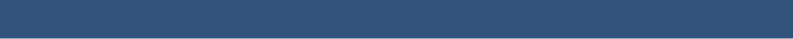 [Speaker Notes: En el marco de la nueva PAC, España ha conseguido que por primera vez se incorpore el enfoque de género como parte de uno de los objetivos de esta política, dada la brecha de género que todavía persiste en el medio rural. 

Por primera vez también, se incrementan las ayudas en el primer pilar en caso de que el solicitante sea una mujer, en particular para el pago complementario a jóvenes, con un incremento del 15%. 

España ha sido el único país de la UE en introducir una medida específica para mujeres en el marco de las ayudas directas de la PAC. 

Sin embargo, a pesar de estos mayores apoyos, las cifras de solicitudes de jóvenes y de mujeres reflejan un estancamiento en la incorporación. 

Así, en lo que se refiere al pago complementario a jóvenes, las solicitudes en 2023 ascendieron a 22.750 frente a las 23.842 de la campaña 2022. 

Los datos de solicitudes de 2024 muestran una nueva bajada, con 20.289 solicitantes. Las mujeres que solicitan este pago se mantienen en torno a las 5.100-5.200, sin que se haya constatado un incremento en estos dos primeros años a pesar de la mayor ayuda.]
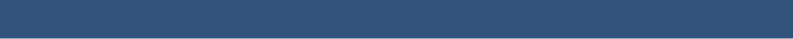 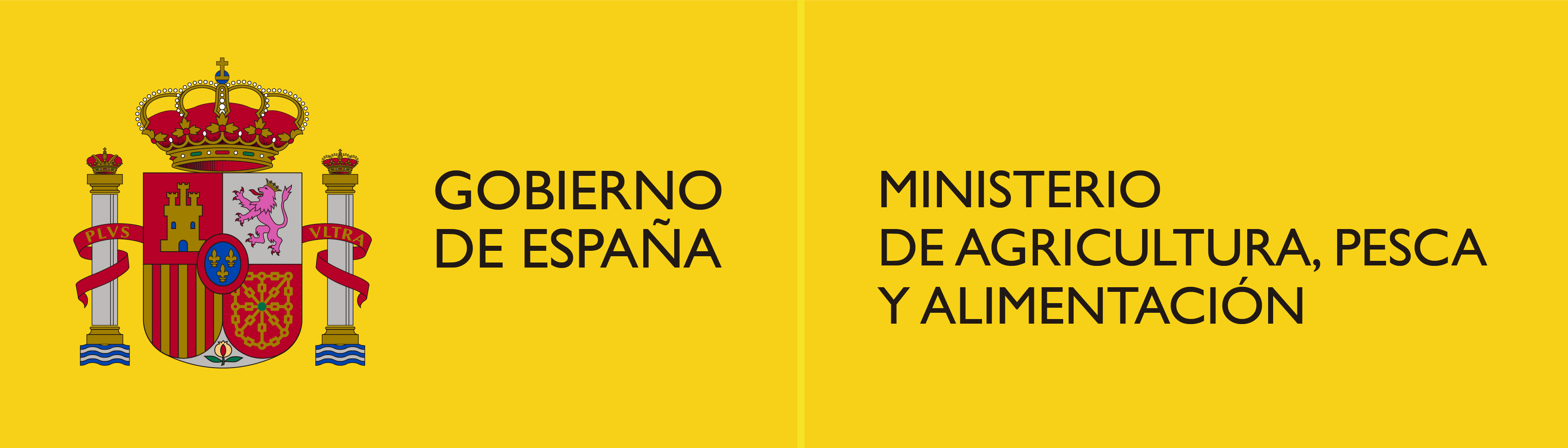 APOYO A LOS QUE MÁS LO NECESITAN: PEQUEÑAS Y MEDIANAS EXPLOTACIONES
Se han redistribuido ayudas desde las grandes explotaciones hacia las medianas y pequeñas
PAGO REDISTRIBUTIVO 2023
491 M€
Concentrados en las primeras 10,6 millones de hectáreas de las explotaciones, beneficiando a pequeñas y medianas explotaciones
CAPPING (LÍMITE MÁXIMO) 2023
Ninguna explotación puede percibir más de 200.000 € de ayuda básica
6,5 M€
6,5 M€ que han dejado de percibir 58 grandes beneficiarios y han sido redistribuidos a pequeños y medianos
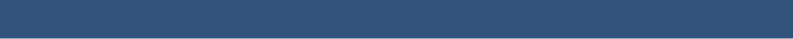 [Speaker Notes: Por primera vez, se establece un pago redistributivo que se concede a las primeras hectáreas de todas las explotaciones. Este pago se ha diseñado para favorecer a las explotaciones medianas profesionales utilizando un doble umbral para cada una de las 20 regiones agrarias, al que se asigna el 10% del presupuesto de las ayudas directas. Este pago también se financia de los importes obtenidos a través del capping y la degresividad. El techo previsto para esta ayuda era de 481 M€, pero gracias a la financiación adicional la cantidad finalmente ejecutada han sido 491 M€ (101,8% respecto al techo presupuestado).

Se confirma por tanto que el establecimiento del pago redistributivo beneficia más a las explotaciones de mediana y pequeña dimensión, que son quienes más la requieren, frente a las grandes explotaciones que por sus economías de escala presentan una menor dependencia de las ayudas.

Una PAC más justa y equitativa gracias al pago redistributivo, que se concede a las primeras hectáreas de todas las explotaciones y cuenta con el 10% del presupuesto de ayudas directas. 

Previsiblemente, en 2024 se concederán 481 millones de euros (posiblemente más, como en la campaña 2023) que se redistribuyen desde las explotaciones grandes, que no requieren un apoyo tan importante porque se benefician de su economía de escala, hacia las medianas y pequeñas. Este pago se ha diseñado para favorecer a las explotaciones medianas profesionales, que son las más dependientes de su renta agraria.

La aplicación de un umbral de 200.000 euros podrá afectar en la campaña 2024 a 60 titulares, frente a los 58 titulares afectados en base a las solicitudes en 2023, con una reducción de las ayudas que podrá alcanzar 6,5 M€/año, y se utilizará para financiar el pago redistributivo. 

Un pago redistributivo del que se han beneficiado en España 10,7 millones de hectáreas en 2023, una cifra similar a la de 2024 conforme a las solicitudes presentadas. Cifra que debe compararse con los 19,3 millones de hectáreas que perciben la ABRS y que percibían pago básico en el pasado.]
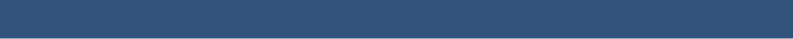 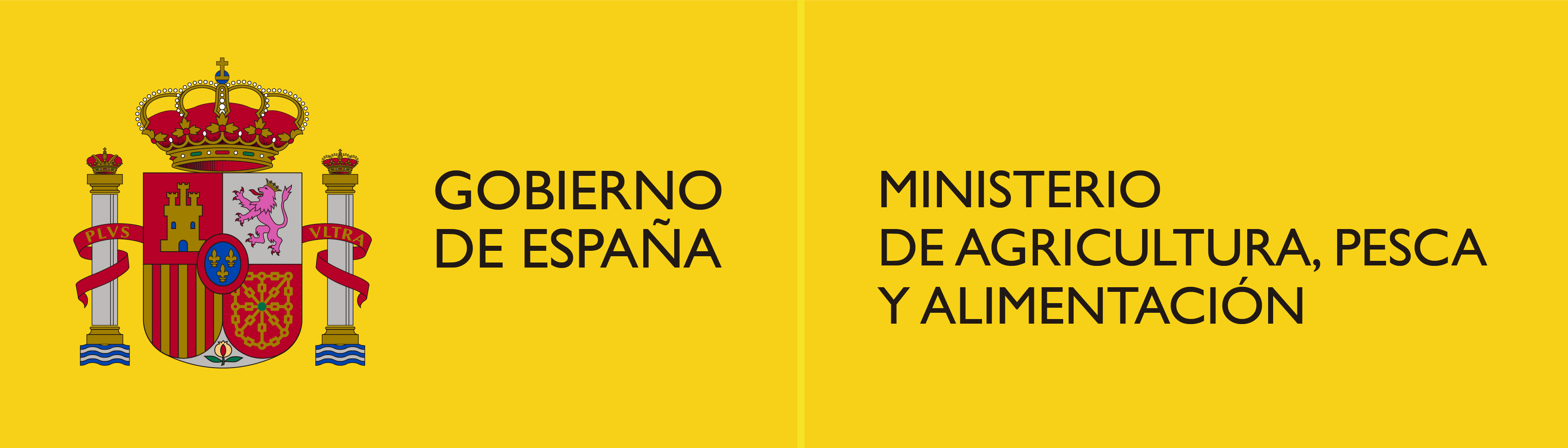 APOYO A LOS QUE MÁS LO NECESITAN: EXPLOTACIONES VULNERABLES
Un 15% más de ayudas asociadas que en la PAC anterior
Más apoyo para la ganadería y los cultivos más vulnerables
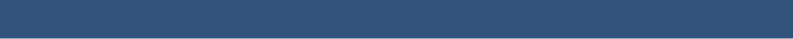 [Speaker Notes: Las ayudas asociadas se conceden por la realización de un determinado cultivo o por el mantenimiento de un determinado tipo de ganado y están dirigidas a sectores o tipos de explotaciones vulnerables desde el punto de vista social y económico. Cuentan con el 14% del presupuesto de ayudas directas.

La superficie y el número de animales incluidos en las solicitudes de ayuda asociada de 2023, con carácter general, estuvo por debajo de las cantidades planificadas en el PEPAC, como consecuencia, principalmente, de los efectos de la sequía sobre las siembras y planificación de los cultivos y por el incremento generalizado del precio de los insumos, confirmándose la necesidad de estas ayudas para la viabilidad y sostenibilidad de estos sectores.

El hecho de que en 2023 se solicitase una superficie menor de la planificada dio lugar a que los importes unitarios provisionales se fijasen por encima de los planificados.]
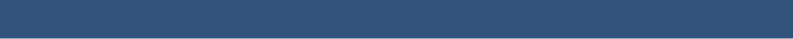 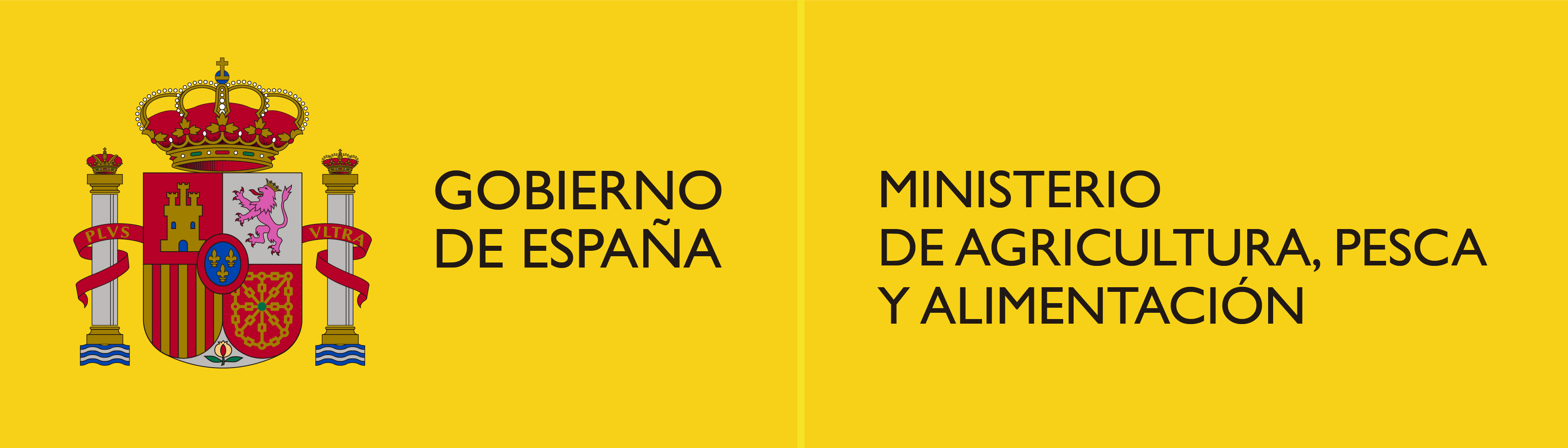 APOYO A LOS QUE MÁS LO NECESITAN: EXPLOTACIONES VULNERABLES
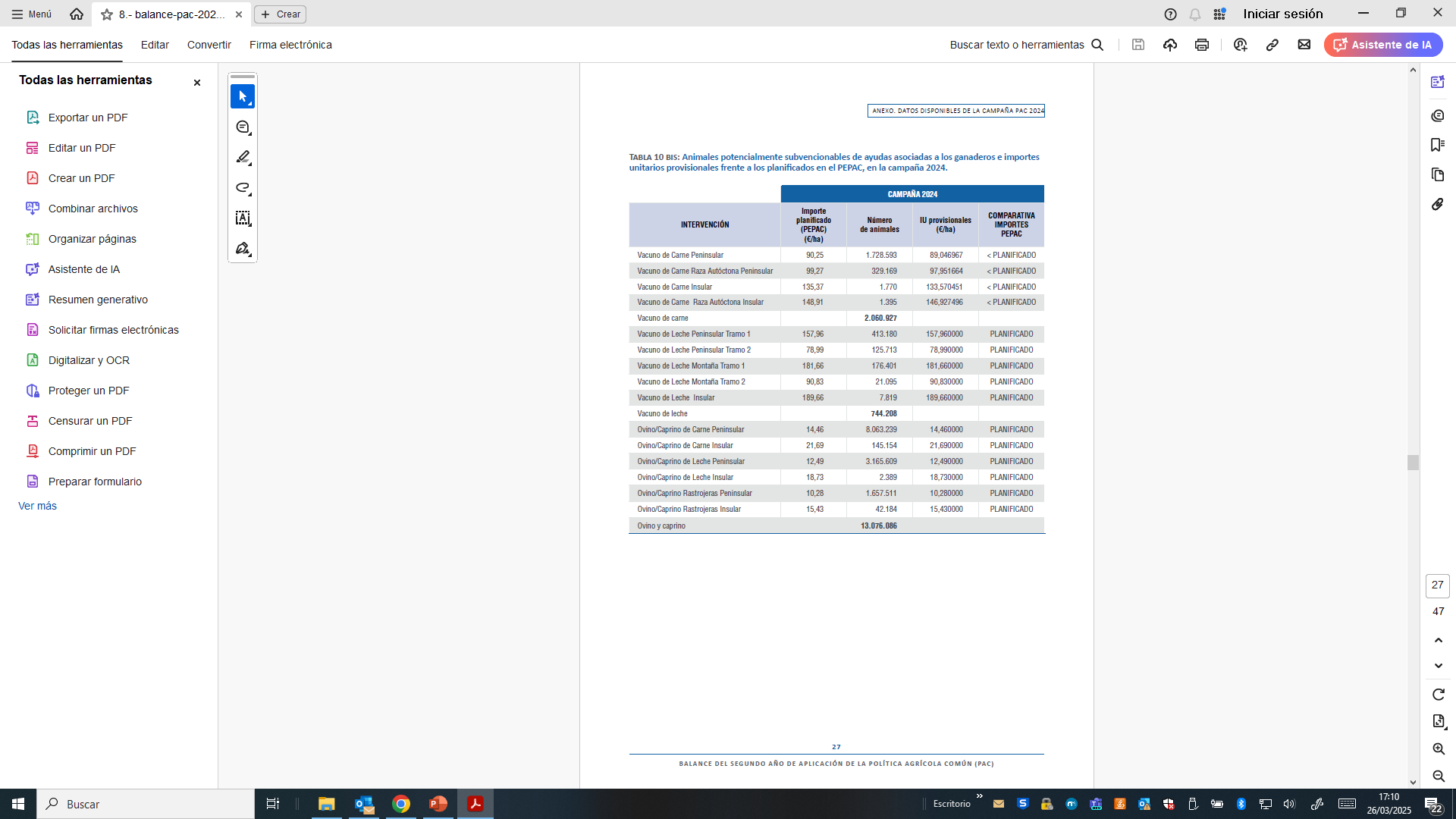 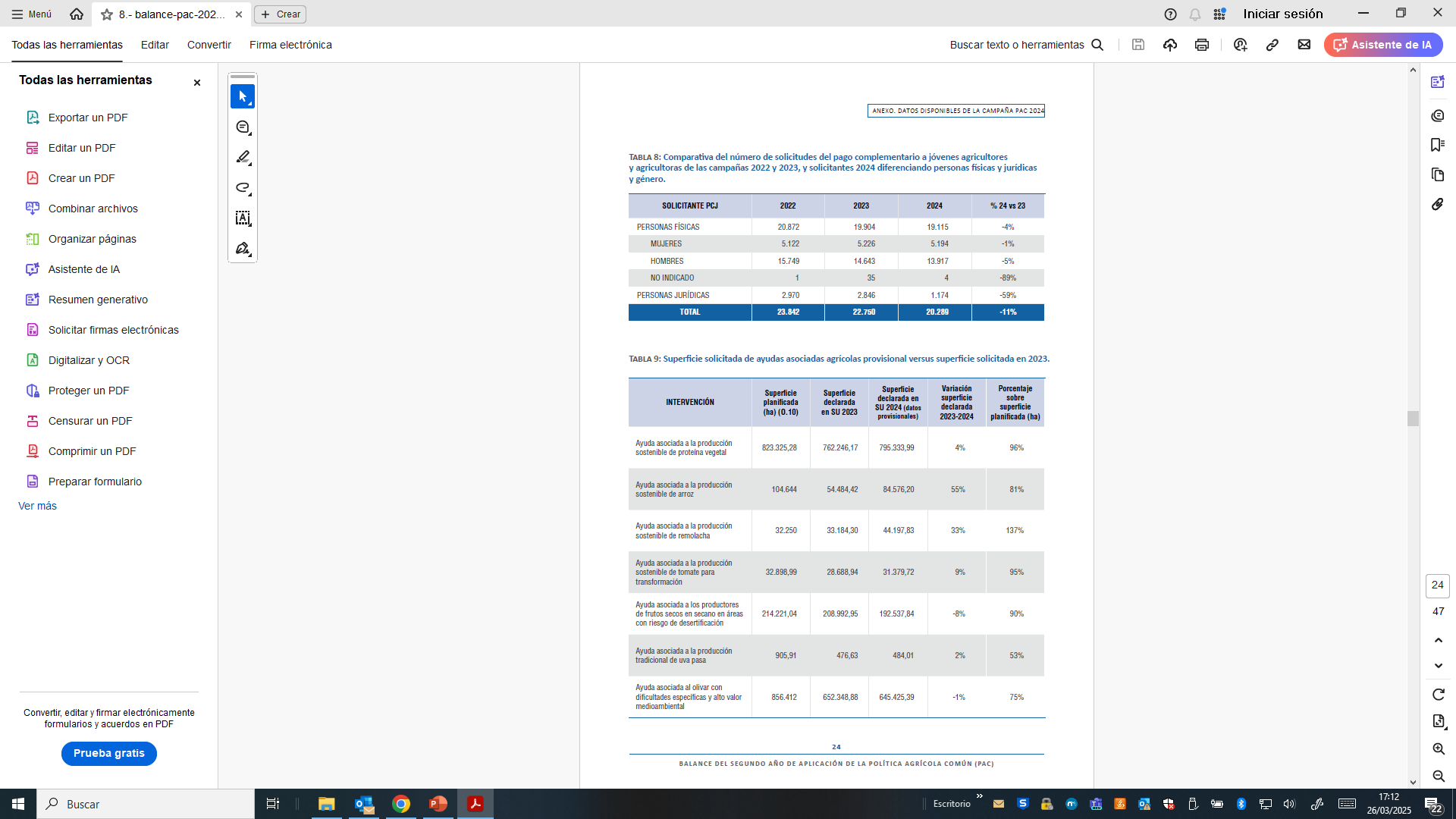 Superficie solicitada de ayudas asociadas agrícolas provisional en 2024 versus superficie solicitada en 2023, frente a las planificadas en el PEPAC.
Animales potencialmente subvencionables en 2024 de ayudas asociadas a los ganaderos e importes unitarios provisionales frente a los planificados en el PEPAC.
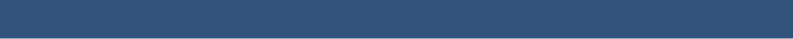 [Speaker Notes: En 2024, excepto para la superficie declarada en el sector de los frutos secos en secano y en el sector del olivar con dificultades específicas y alto valor medioambiental, las superficies declaradas para el resto de las intervenciones han aumentado respecto de la solicitud única 2023, lo que implicará una disminución de los importes unitarios en relación con los de la campaña 2023.

Comparando con la campaña 2023, en el 2024 se ha producido un incremento de 2,3% en el número de animales potencialmente subvencionables, que alcanzan un total de 15.881.211 cabezas, aunque la situación varía en función del sector.

En primer lugar, cabe señalar que las líneas ganaderas tienen diferente estructura de diseño y plan de control, por lo que a esta fecha sólo se encuentran disponibles los datos provisionales revisados para el balance 2024 de las líneas de vacuno extensivo, vaca de leche, y el conjunto de líneas para ovino y caprino. Quedan pendientes las dos líneas de engorde de terneros, en explotación de nacimiento y engorde sostenible. 

Dicho esto, comparando con la campaña 2023, en el 2024 se ha producido un incremento general de 2,3% en el número total de animales potencialmente subvencionables para las líneas ganaderas disponibles a día de hoy (en concreto los animales correspondientes a las reproductoras de vacuno, ovino y caprino), que alcanzan en su conjunto un total de 15.881.211 cabezas, aunque la situación varía en función del sector.]
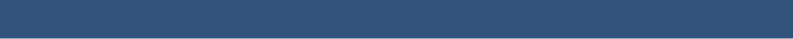 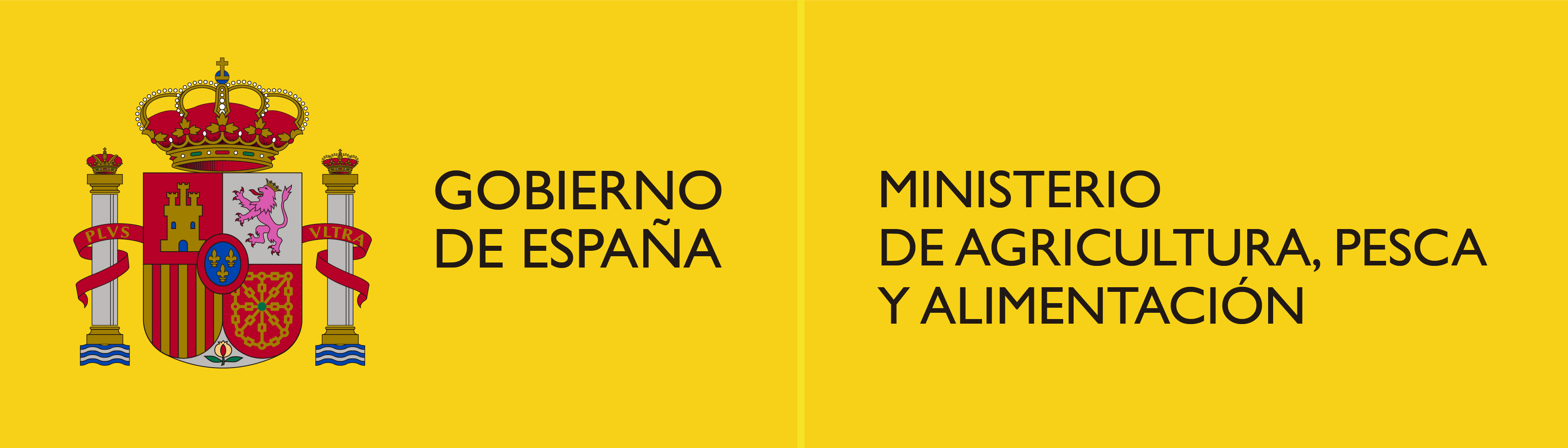 APOYO A LOS QUE MÁS LO NECESITAN: EXPLOTACIONES VULNERABLES
Ayudas asociadas: Más apoyo para la ganadería y los cultivos más vulnerables
Ligero incremento de la superficie acogida a esta ayuda en 2024 respecto a 2023
Incremento de 2,3% en el número de animales potencialmente subvencionables en 2024 respecto a 2023 (15,8 millones de cabezas)
LAS MODIFICACIONES PAC 2024 HAN SUPUESTO UNA MEJORA

PAC 2024 = AÑO DE CONTINUIDAD

INCREMENTO DE SUPERFICIE SOLICITADA PARA ARROZ, TOMATE DE INDUSTRIA O REMOLACHA.
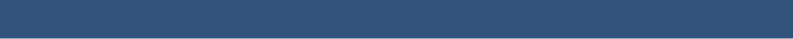 [Speaker Notes: De manera general, la superficie acogida a ayudas asociadas se mantiene prácticamente constante (1,79 millones de hectáreas en 2024 frente a 1,74 millones de hectáreas en 2023), si bien en 2024 se han reducido las hectáreas de frutos secos en secano (-8%) y de olivar con dificultades específicas (-1%), motivado fundamentalmente por los efectos de la sequía y el incremento de los insumos.

El incremento de superficie de ayuda asociada en arroz, tomate de industria y remolacha debe entenderse como circunstancial porque en las zonas productoras ha habido disponibilidad de agua para riego. El mayor o menor grado de solicitud de esta ayuda está determinado por las previsiones climáticas y por los costes de los insumos.]
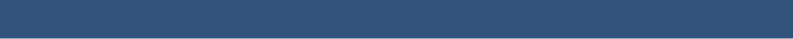 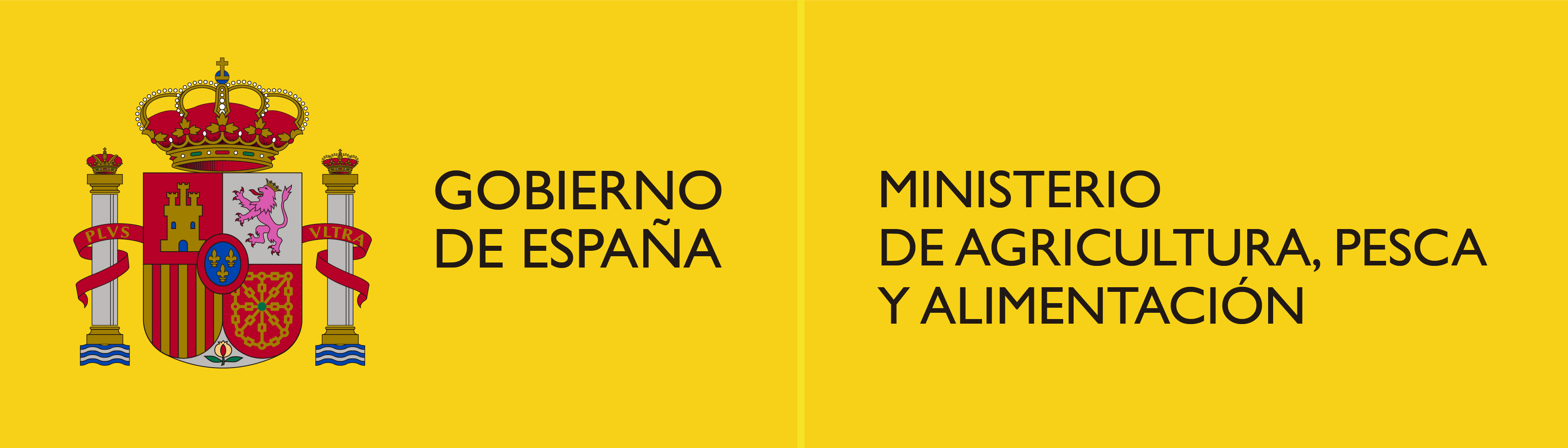 APOYO A LOS QUE MÁS LO NECESITAN: JÓVENES Y MUJERES
Campaña 2023: Récord de Pago Complementario a Jóvenes (98 M€)
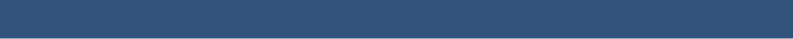 [Speaker Notes: El relevo generacional ha sido prioritario en el diseño del plan estratégico español. El presupuesto para el pago complementario a jóvenes se ha duplicado en relación con el periodo anterior. En conjunto considerando todas las ayudas, la nueva PAC destina 220 millones de euros al año al relevo generacional, lo que supone un incremento del 50 % del presupuesto. 

Este significativo incremento de presupuesto se refleja en las cifras del importe pagado a 15 de octubre de 2024 de la campaña 2023 de 98 millones de euros en concepto de pago complementario a jóvenes, frente al importe que se pagó en la campaña 2022 para el pago a jóvenes de 46 millones de euros. 

Además, en el marco de la nueva PAC, España ha conseguido que por primera vez se incorpore el enfoque de género como parte de uno de los objetivos de esta política, dada la brecha de género que todavía persiste en el medio rural. Por primera vez también, se incrementan las ayudas en el primer pilar en caso de que el solicitante sea una mujer, en particular para el pago complementario a jóvenes, con un incremento del 15%. España ha sido el único país de la UE en introducir una medida específica para mujeres en el marco de las ayudas directas de la PAC. 

Sin embargo, a pesar de estos mayores apoyos, las cifras de solicitudes de jóvenes y de mujeres reflejan un estancamiento en la incorporación. 

Así, en lo que se refiere al pago complementario a jóvenes, las solicitudes en 2023 ascendieron a 22.750 frente a las 23.842 de la campaña 2022. Los datos de solicitudes de 2024 muestran una nueva bajada, con 20.289 solicitantes. Las mujeres que solicitan este pago se mantienen en torno a las 5.100-5.200, sin que se haya constatado un incremento en estos dos primeros años a pesar de la mayor ayuda.

Hay que tener en cuenta, además, que el número de titulares que percibe el pago complementario a jóvenes está muy por debajo del solicitado, ya que muchos titulares no cumplen con los requisitos. De hecho, en 2022 percibieron la ayuda 13.729 titulares y en 2023 12.659 titulares.]
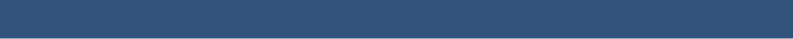 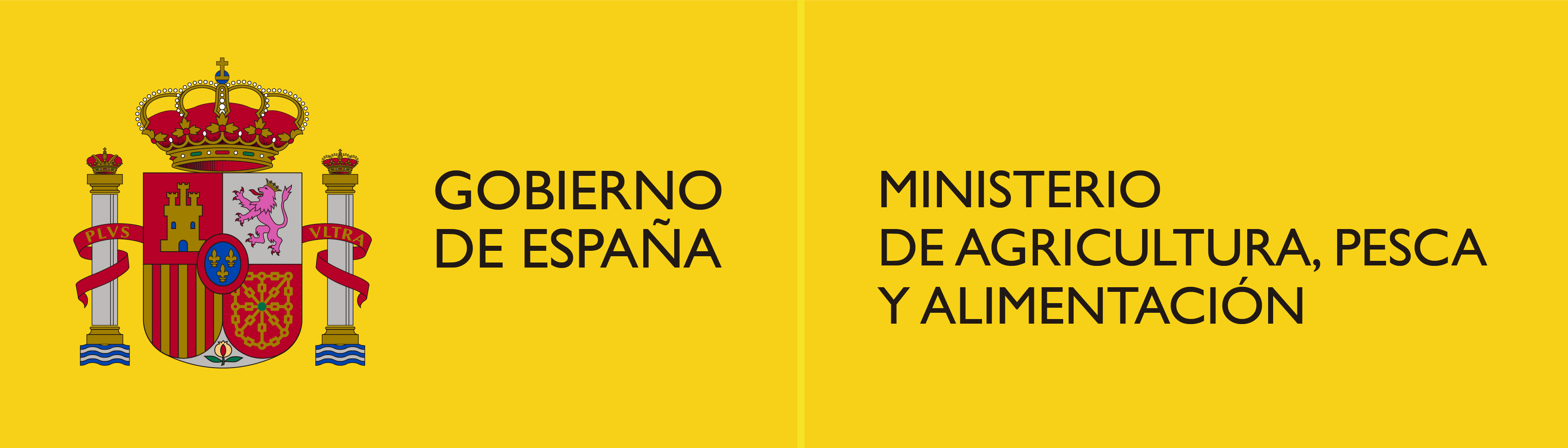 APOYO A LOS QUE MÁS LO NECESITAN: JÓVENES Y MUJERES
2.303 jóvenes (639 mujeres) han recibido derechos de ayuda básica de la reserva nacional por una superficie cercana a 110.000 hectáreas y valor de 12 M€
Derechos de la RESERVA NACIONAL 2023
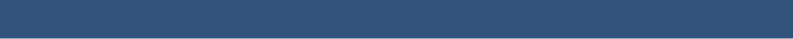 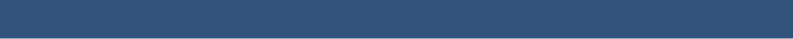 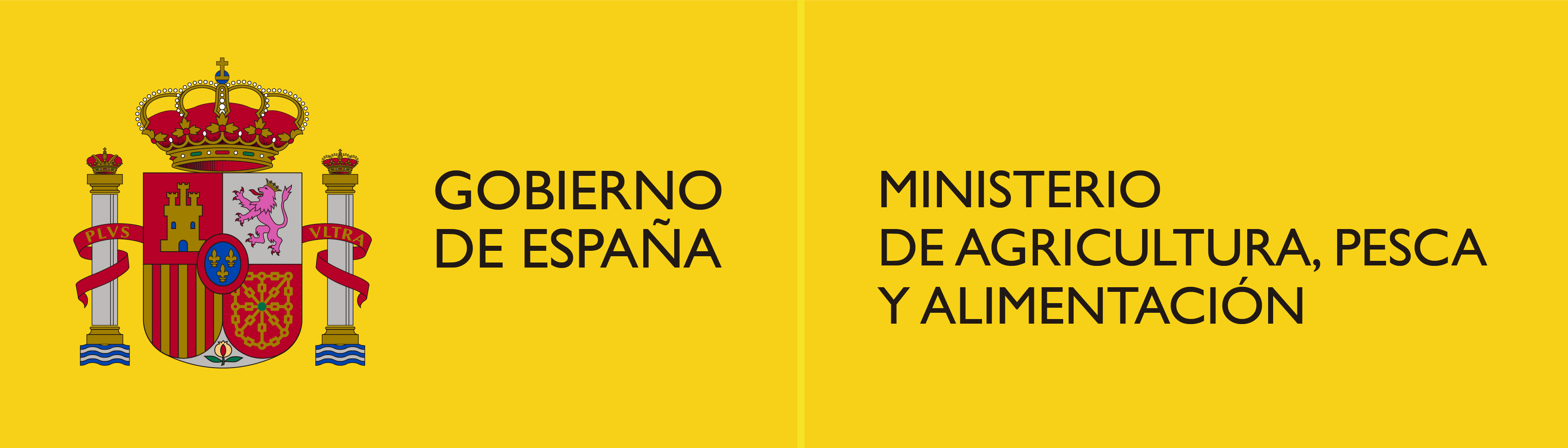 APOYO A LOS QUE MÁS LO NECESITAN: JÓVENES Y MUJERES
2.416 jóvenes han solicitado derechos de ayuda básica de la reserva nacional por una superficie cercana a 263.000 hectáreas
Derechos de la RESERVA NACIONAL 2024
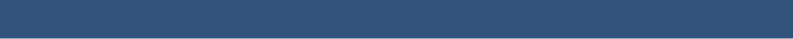 IMPACTO MEDIOAMBIENTAL
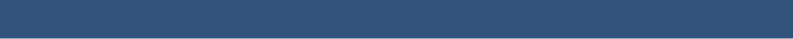 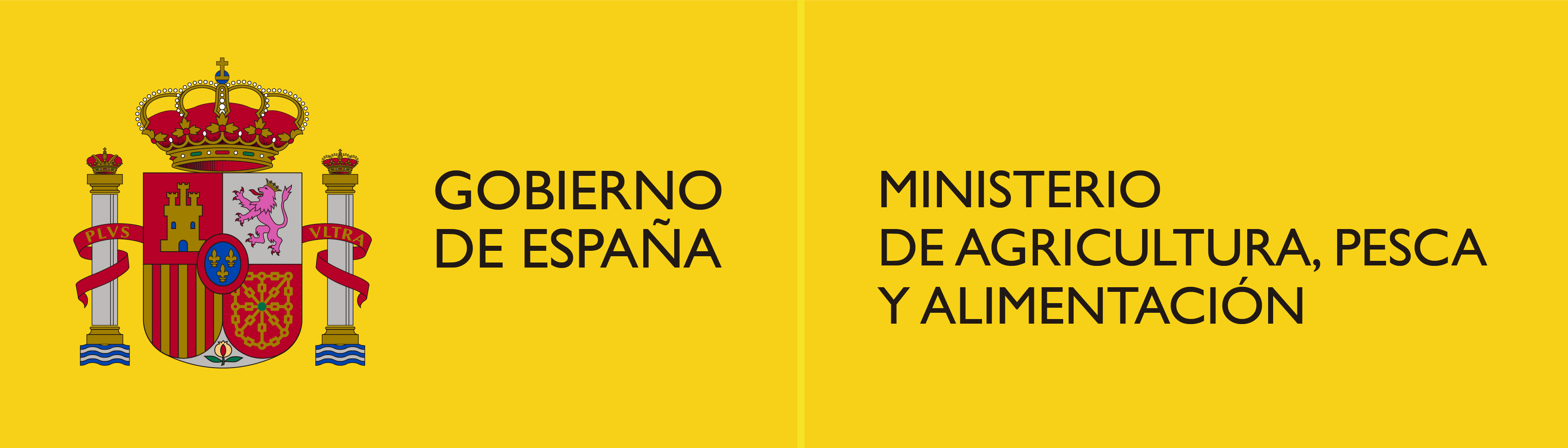 Aumento grado de acogida de Ecorregímenes en 2024 respecto a 2023, tanto en superficie como en solicitantes         19.200.567 has solicitadas (88% superficie).

Del 75% de los titulares en 2023 pasa al 77,5% de los titulares que ha presentado PAC 2024 han solicitado algún “Ecorrégimen”.

 Asentamiento de estas prácticas en las explotaciones y aumento del grado de penetración (especialmente en CCAA con baja acogida en el primer año).

Más de 19 millones de hectáreas en la que se realizan prácticas beneficiosas:
Más resiliencia al cambio climático (mejor estructura, más fertilidad, más capacidad de captura de carbono de nuestros suelos agrarios).
Incremento de la diversidad de cultivos.
Fomento de la biodiversidad ligada a ecosistemas agrarios
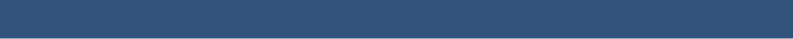 [Speaker Notes: El modelo de ecorregímenes contenido en el PEPAC perseguía conseguir el beneficio ambiental mediante un elevado nivel de acogida y una amplia continuidad de las prácticas en el territorio. 

Por ello, incluye requisitos al alcance de la mayoría de las explotaciones, basados en prácticas agronómicas beneficiosas para el medio ambiente que ya estaban presentes en nuestro sector agrario, pero ahora se pretenden hacer mayoritarias.

El elevado nivel de acogida se apoyaba en tres elementos clave del diseño de esta intervención: ofrecer diferentes opciones de prácticas, permitir combinarlas y permitir una acogida parcial de la explotación. 

Los datos de acogida de los ecorregímenes en este segundo año de aplicación de la PAC muestran que aumenta su grado de penetración respecto a 2023, tanto en superficie como en solicitantes. 

Así, con 19.200.567 hectáreas solicitadas para ecorregímenes, y comparando esta superficie con la superficie solicitada de ayuda básica a la renta, se obtiene el grado de acogida, que a nivel nacional alcanza el 88%, un punto porcentual por encima de la acogida en 2023. 

El 77,5% de los titulares que ha presentado Solicitud Única ha solicitado alguna práctica incluida en los Ecorregímenes, frente al 75% de la pasada campaña. 

Estos datos muestran el asentamiento de estas prácticas en las explotaciones, así como su adaptación y la efectividad de las medidas de flexibilización adoptadas, ya que aumenta el grado de penetración especialmente en aquellas CCAA en las que la acogida fue menor en el primer año de aplicación.]
IMPACTO MEDIOAMBIENTAL
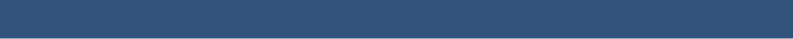 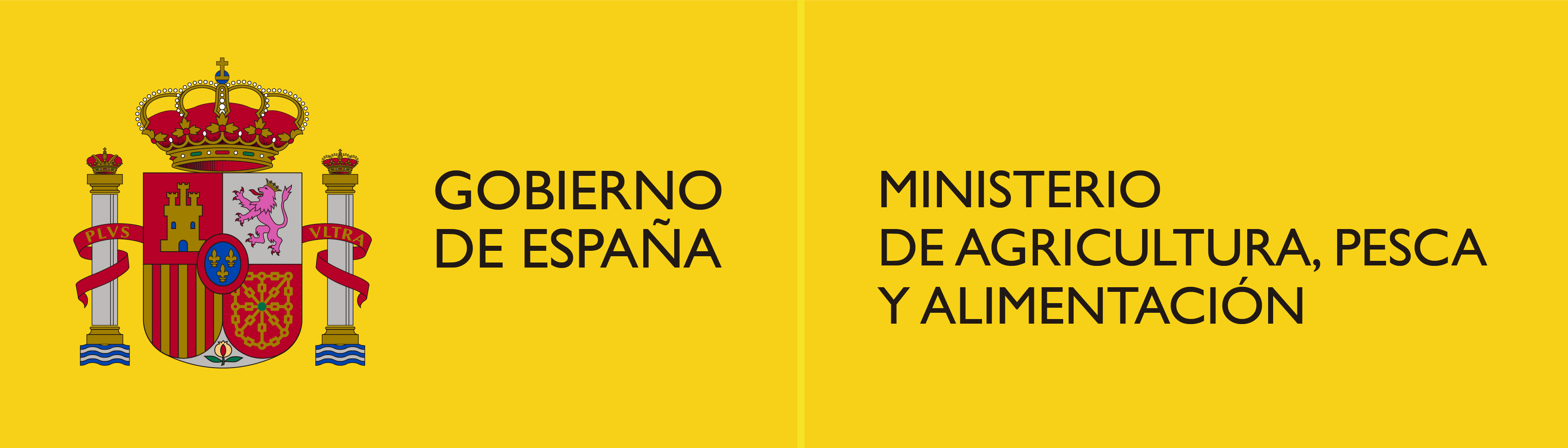 Campaña 2023 (SU): 2.015.832 ha solicitadas de agricultura ecológica.
Campaña 2024 (SU): 2.076.882 ha solicitadas en agricultura ecológica, +3% respecto al año anterior, un 70% de la superficie dedicada a esta práctica en España recibe apoyo dentro de la PAC para la conversión o mantenimiento

En España: 2.991.881 ha certificadas de producción ecológica (12,51% SAU).
España es el primer país en superficie ecológica de Europa.
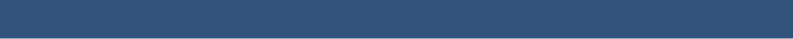 [Speaker Notes: En la diapositiva 19, creo que no merece la pena poner dos decimales a la cifra de 2.076.881,82 ha solicitadas en agricultura ecológica.

Si lo consideran oportuno, en la misma diaspositiva se puede indicar que en la SU 2023 las hectáreas solicitadas de la intervención PEPAC de agricultura ecológica fue de  2.015.832,42 ha, creciendo un +3%.]
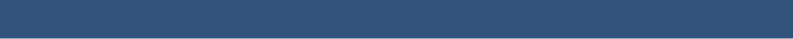 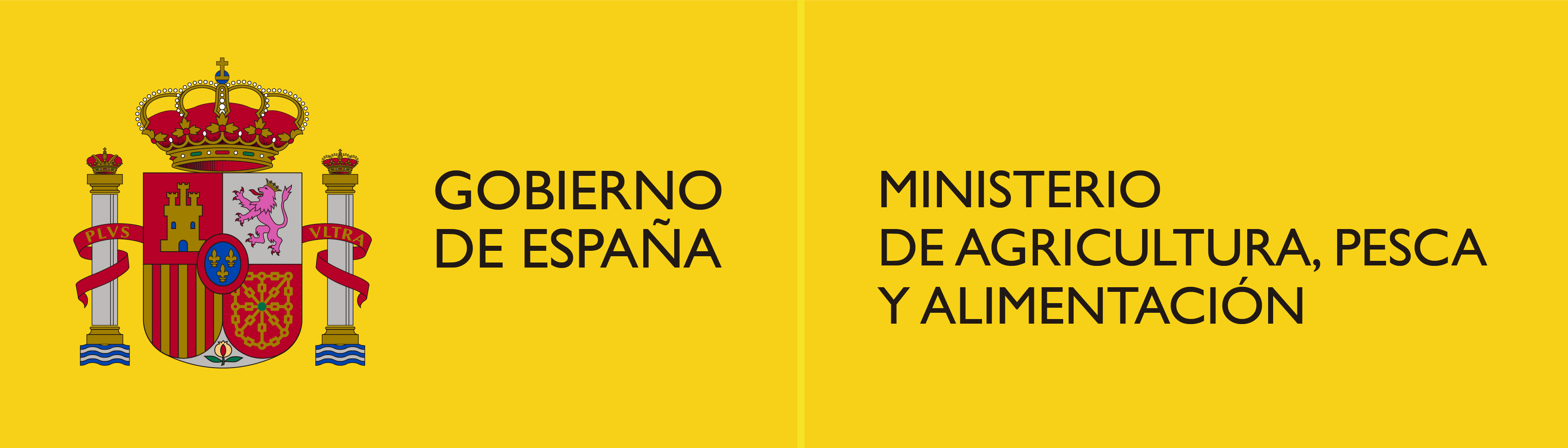 UNA PAC MEDIOAMBIENTALMENTE MÁS SOSTENIBLE
Amplia acogida ecorregímenes:
19,1 millones de hectáreas en 2023
19,2 millones de hectáreas en 2024
3 de cada 4 titulares que ha solicitado ayudas directas se ha acogido a algún ecorrégimen
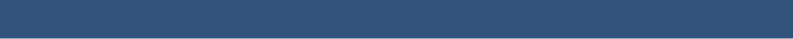 [Speaker Notes: En materia medioambiental, la estrategia de intervención del PEPAC pretende dar respuesta a las necesidades identificadas en relación con los tres objetivos ambientales de la PAC: mitigación y adaptación al cambio climático, gestión y conservación de los recursos naturales, así como de la biodiversidad y el paisaje. 

El diagnóstico puso en evidencia importantes necesidades en materia de gestión y conservación del suelo (bajos niveles de materia orgánica, carbono, elevados valores de erosión, riesgo de desertificación), gestión de insumos (tanto por sus efectos sobre el cambio climático como por su repercusión en la calidad de los recursos agua, suelo y aire) o en la biodiversidad asociada a los ecosistemas agrarios. 

La estrategia de intervención del Plan combina las medidas incluidas a nivel comunitario en la condicionalidad reforzada, con las medidas voluntarias que los agricultores se comprometan a realizar con carácter anual a través de los ecorregímenes y, con carácter plurianual, a través de los compromisos medioambientales y climáticos del segundo pilar. 

Asimismo, el enfoque incentivador se combina con un enfoque regulatorio en el uso de insumos a través de los reales decretos relacionados con fertilización, fitosanitarios y antibióticos, persiguiendo que las cantidades de insumos se ajusten a las necesidades de los cultivos y producciones ganaderas, reduciendo los costes de producción y mejorando el desempeño medioambiental. 

A la vista de las necesidades identificadas, el PEPAC combina estos tres mecanismos (condicionalidad, ecorregímenes y agroambientales) persiguiendo objetivos concretos, como la reducción de la presencia de suelos desnudos, el incremento del carbono en los suelos, la reducción de las emisiones, el incremento de la diversificación espacial y temporal de cultivos o el fomento de prácticas que favorezcan la biodiversidad.]
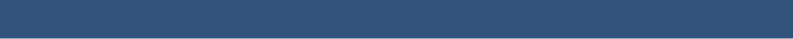 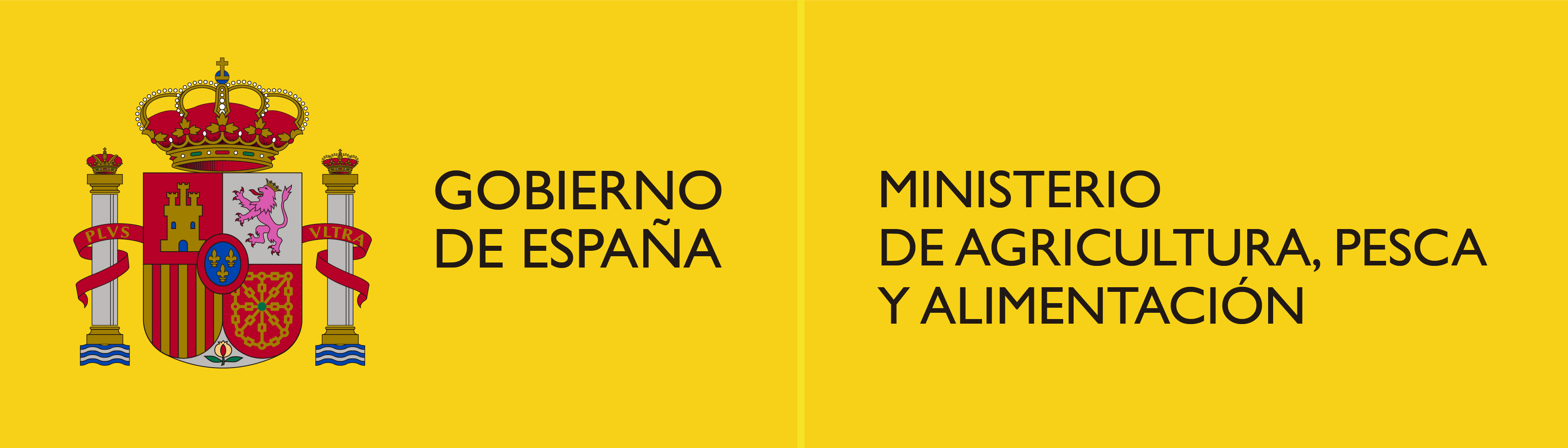 UNA PAC MEDIOAMBIENTALMENTE MÁS SOSTENIBLE
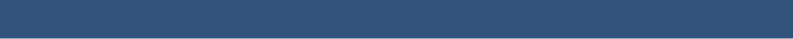 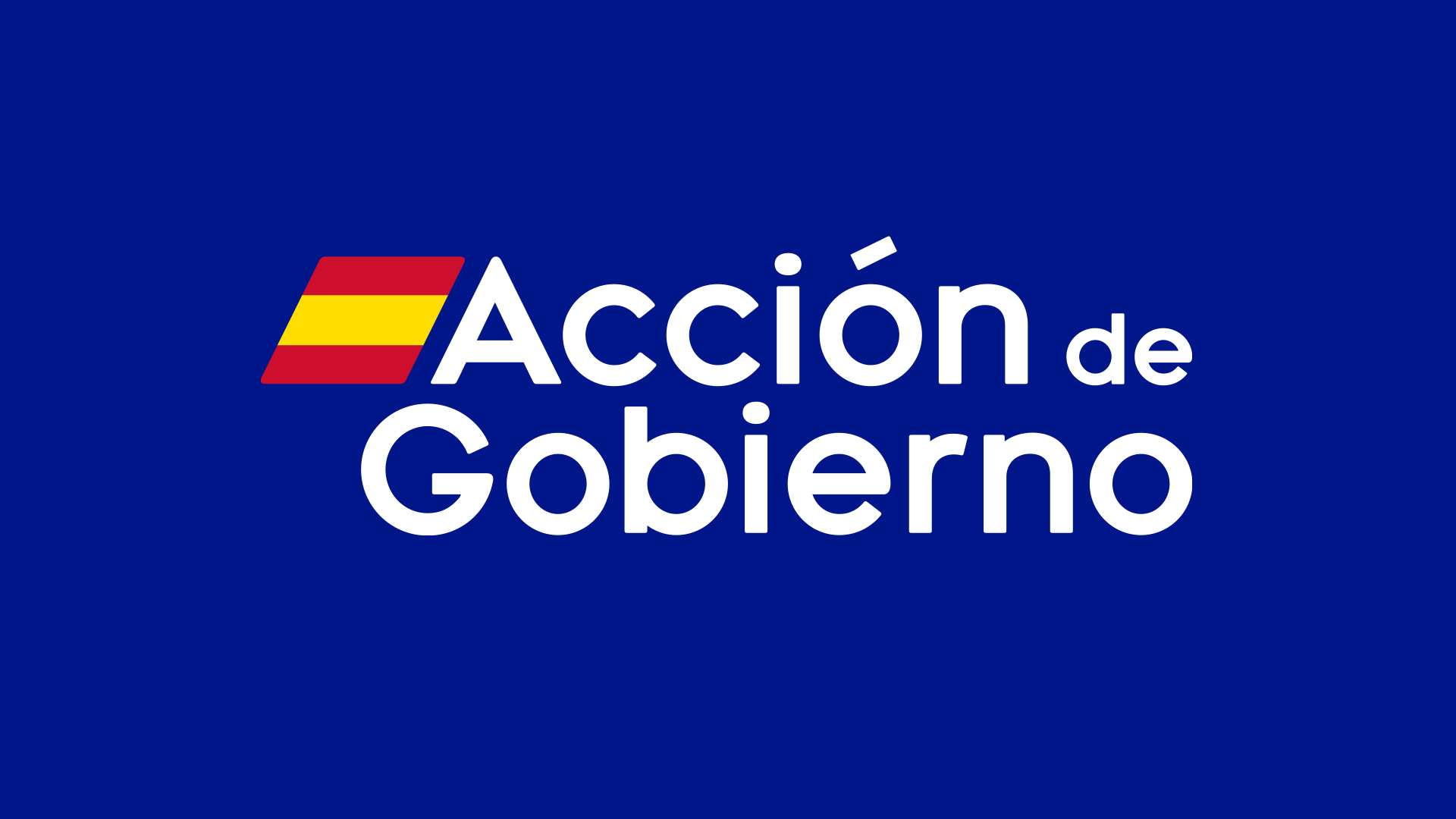